НАСТАВА НА ДАЉИНУСредња школа Мали Зворник
Предмет: Математика
РАЗРЕД: i-6
Професор: Александра зекић
Почетак наставе
Са наставом почињемо у тачном временском термину као и у школи.
Професор поздравља ученике, а затим ученици oтпоздравом показују своје присуство на настави.
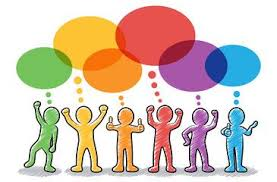 Ток наставе
Након уводних 5 минута које користим да прегледам да ли су сви ученици присутни, следи подела материјала у ПДФ формату.
У пдф формату се налази неопходна теорија из лекције, решени примери за ту област као и поставке задатака које ученици треба да заврше у току часа и за домаћи.Ученици не преписују још увек ништа у своје свеске осим наслова лекције.
У наставку ученицима делим видео који сам већ снимила и чије трајање је највише 5 минута.Видео снимам лично, искључиво са својим објашњењима јер су ученици навикли на свог предавача и сматрам да тако боље разумеју него увозни видео са you tube-a.
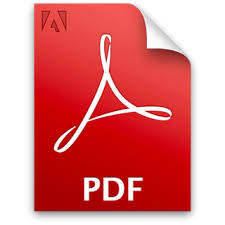 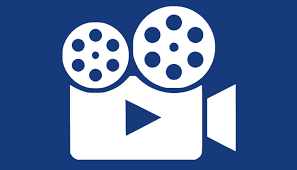 Ток наставе
Видео обухвата објашњења лекције на теорији исписаној у пдф формату коју сам ученицима проследила почетком часа, али такође  им у видеу све то показујем на примеру решавања задатка чији поступак  објашњавам као да смо на реалном школском часу.
Након одгледаног видеа ако има питања, ученици их постављају текстуалном или говорном поруком у мој инбокс или на групу и тада ако је потребно дајем додатна објашњења.
Након тога ученици преписују у своје свеске све што је потребно из лекције, а затим приступају решавању примера који су задати за рад на часу.
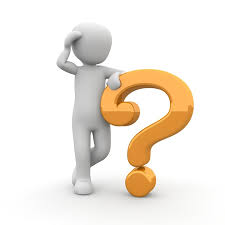 Ток наставе
Након одрађених задатака, ученици шаљу професору на преглед тако што сликају из својих свесака поступак решавања задатака.Или уместо сликане верзије задатак шаљу у Word-u.
Задатке решавају у одређеном временском року, све зависно од тежине и обима градива.
Сваки задатак редом како ученици шаљу у инбокс, прегледам појединачно и наравно, ако има корекција тада укажем на грешку и дајем објашњење како треба да се ради.Пред крај часа поставим решења задатака и оставим ученицима за домаћи да сами прегедају где су грешили, али тиме уоче и своје нејасноће па се јаве са питањима за појашњење.
Крај часа
Након што поставим решења задатака, поздрављам се са  ученицима до следећег часа.При чему такође сагледам колико се који ученик у току часа ангажовао у смислу: рада задатака тј.слања решења задатка професору, затим питања везаних за градиво и задатак у току часа и целокупне активности.
Свака активност, али и неактивност ученика се процењује и утиче на оцену.
Сваки ученик који се није током једне седмице оглашавао у групи (при чему разредни није обавестио да ће ученик изостати из неког разлога), нити послао одрађен задатак из домаћег или са часа, нити имао питања из градива има забележену негативну активност-неактивност која ће утицати на оцену.
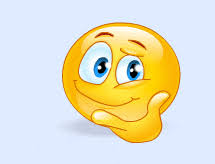 Анализа домаћег задатка
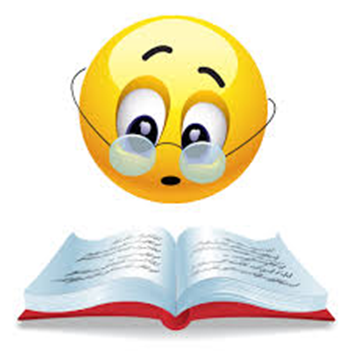 Уколико имају домаћи задатак, следећег часа вршимо његову анализу.
Анализа тече тако што поставим решења са поступком, а затим се ученици укључују у дискусију анализирајући према тим решењима своје домаће задатке и уочавајући евентуалне грешке и нејасноће.
За анализу домаћег зависно од његове обимности имамо највише 15 минута, а затим крећемо даље са наставом.
Процена часа од стране ученика
На сваких 15 дана ученицима дајем  анкету, 10 минута пред крај часа где имају задатак да процене свој и професоров рад за време тог часа, али и генерално области која се обрађује у том периоду.
Анкета се састоји из три питања : 
1.Градиво ми се допало у мери: (оцена од 1-5), 2.Професор је објаснио градиво и био занимљив у мери: (оцена од1-5), 3.Ја сам био заинтересован за рад на часу (оцена од 1-5), с тога бих кориговао__________(наводи шта).
До сада су ученици задовољни објашњењима путем видеа  где јасно могу да чују свог предавача као на реалном часу, а уједно и поступно испрате решавања задатака у објашњењу. При чему им остаје довољно времена за извршавање свих активности задатих у току онлајн часа.
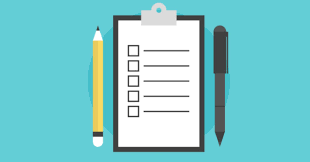 Самоевалуација рада професора
Након прегледаних резултата анкете, закључујем колико сам успешна у раду са ученицима према њиховој процени.
Као негативну  страну онлајн учења ученици наводе: Замор због рада на рачунару у смислу праћења наставе путем екрана, слање домаћег и осталих задатака, рад са мејловима и групама итд, слабу интернет конекцију итд.
Да би се смањио тај замор, инсистирам на томе да ученици након преписане поставке и одгледаног видеа раде задатке у свескама као на реалном часу и на тај начин се одвоје од рачунара бар на кратко.
Онлајн учење се много разликује од реалног и сматрам да ученици у том случају морају много више самостално да раде, ма колико да им је занимљива и корисна употреба модерних технологија.Чак морају доста више информатички да се едукују.Са друге стране предавачима је теже у смислу реалног вредновања  напредовања ученика.
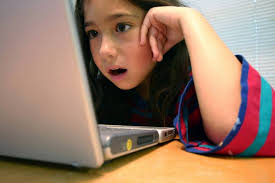 ХВАЛА НА ПАЖЊИ!